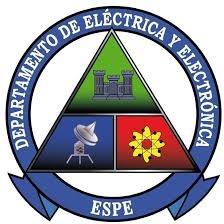 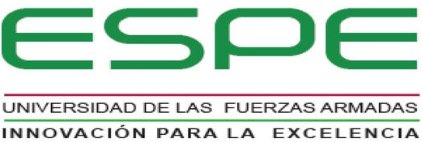 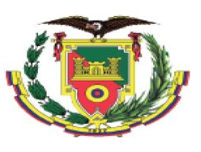 DEPARTAMENTO DE ELÉCTRICA, ELECTRÓNICA Y TELECOMUNICACIONES

CARRERA DE INGENIERÍA EN ELECTRÓNICA, AUTOMATIZACIÓN Y CONTROL

“DESARROLLO DE UN SISTEMA PROTOTIPO PARA CONTROL Y MONITOREO DE TEMPERATURA, HUMEDAD Y EMISIÓN DE GASES EN LOS DEPÓSITOS DE LA FUERZA AÉREA ECUATORIANA QUE ALMACENAN MATERIAL EXPLOSIVO.”

AUTORES:
CABEZAS SANCHEZ, JHONY JAVIER
SOLIS TOAPANTA, STEVEN ALEXANDER
                                             
TUTOR:
                ING. ANA GUAMAN	   
 
SANGOLQUÍ, MARZO 2021
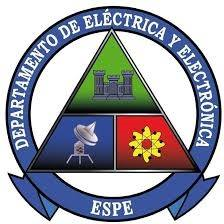 AGENDA
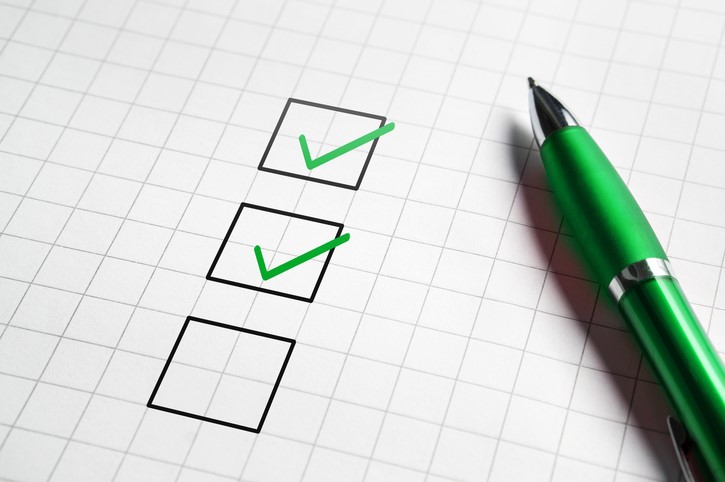 ANTECEDENTES
REVISIÓN DE LITERATURA
INVESTIGACIÓN
CONCLUSIONES
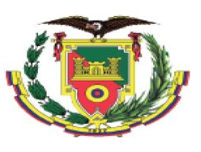 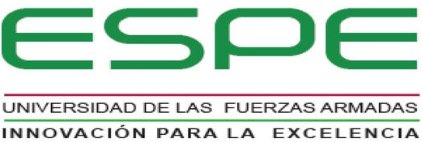 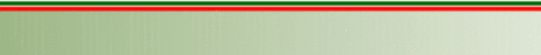 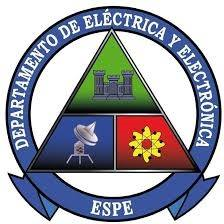 PROYECTO ENTRE FAE-UFA ”ESPE”
Almacenamiento de armamento, municiones y explosivos
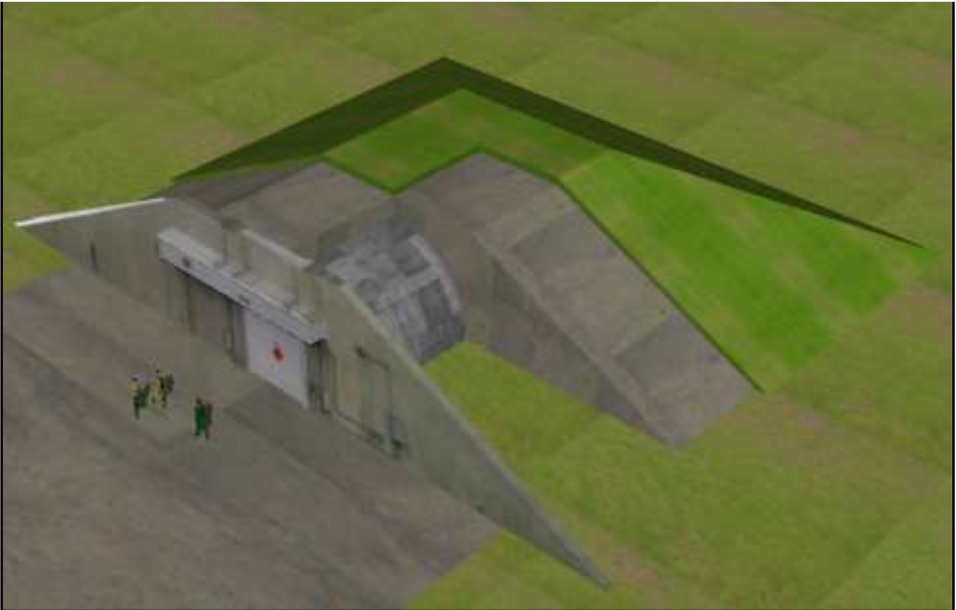 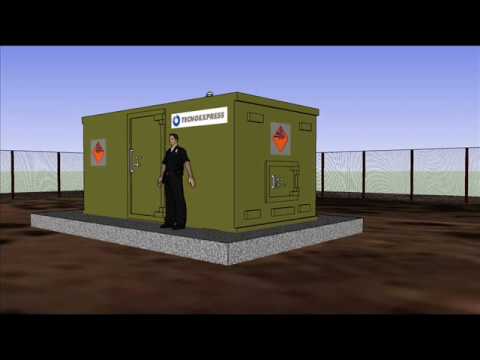 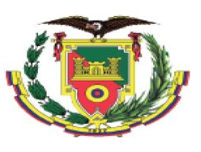 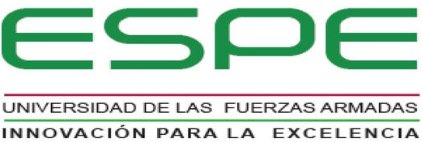 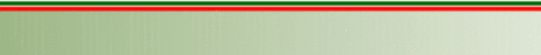 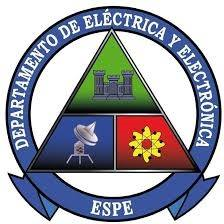 ANTECEDENTES
Explosión en brigada militar “Balbinas”
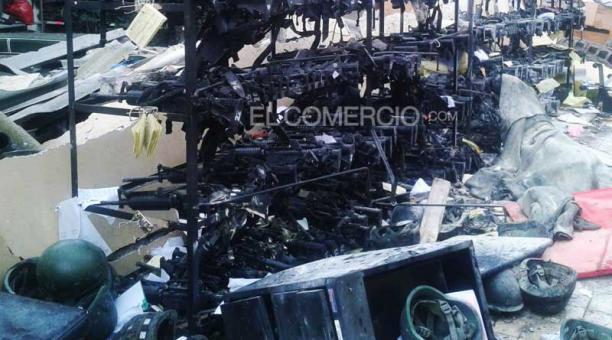 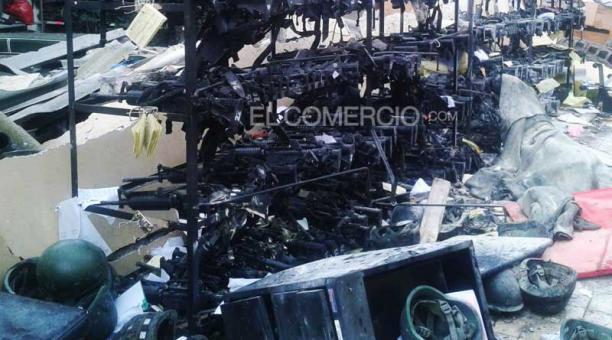 Imagen tomada de: ttps://www.elcomercio.com/actualidad/defensa-junta-investigacion-explosion-latacunga.html
Imagen tomada de: ttps://www.elcomercio.com/actualidad/defensa-junta-investigacion-explosion-latacunga.html
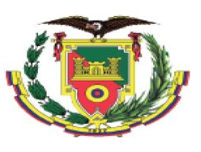 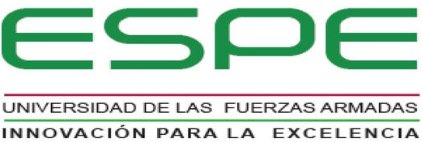 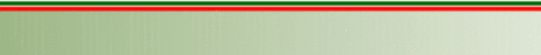 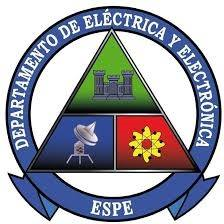 ANTECEDENTES
Explosión en Brigada de Caballería Blindada N°11 “Galápagos”
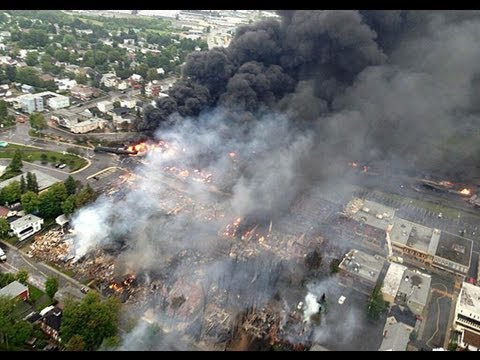 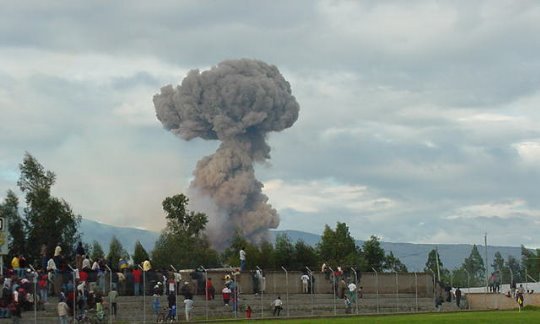 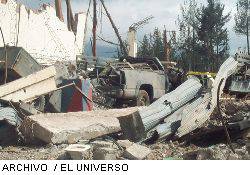 Imagen tomada de: https://twitter.com/laprensainforma/status/1065022007115464706?lang=ca
Imagen tomada de: ttps://www.elcomercio.com/actualidad/defensa-junta-investigacion-explosion-latacunga.html
Imagen tomada de: https://www.eluniverso.com/2004/11/19/0001/12/52708F9821074DCD9DD344A8029EDC39.html
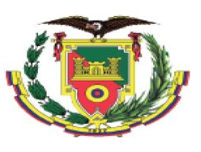 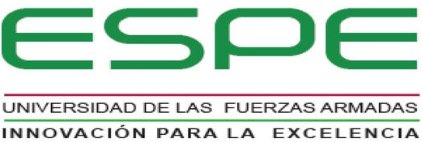 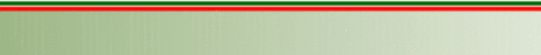 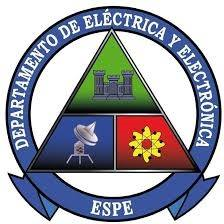 OBJETIVO
Implementar un sistema de control y monitoreo de temperatura, humedad y emisión de gases; conectado a una interfaz gráfica que represente un prototipo de depósito de material explosivo de la Fuera Aérea Ecuatoriana.
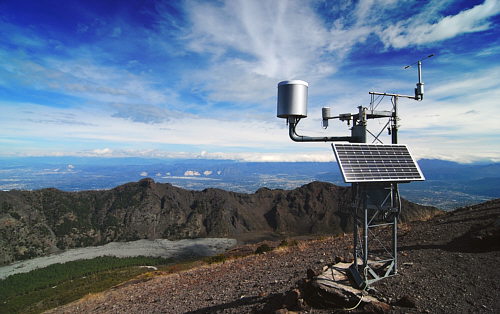 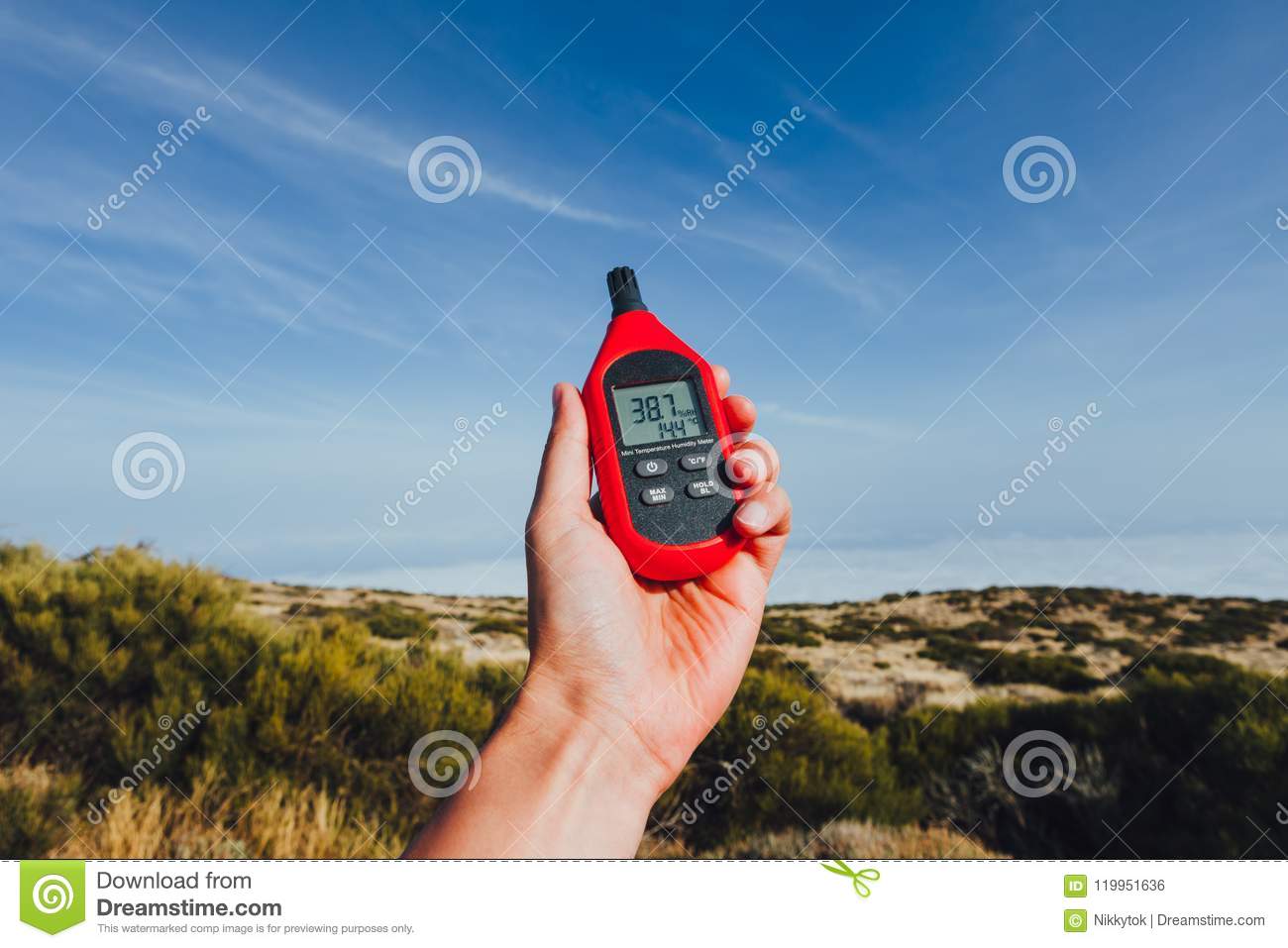 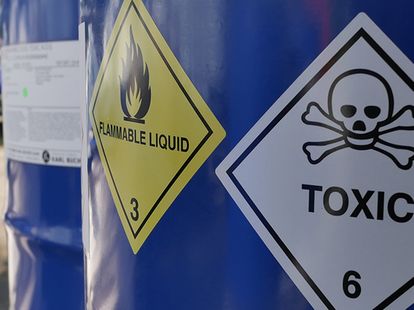 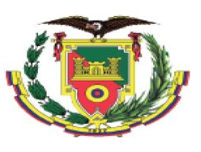 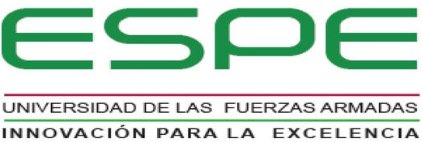 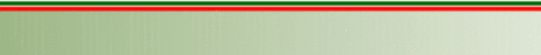 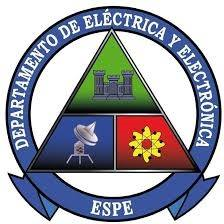 OBJETIVOS ESPECÍFICOS
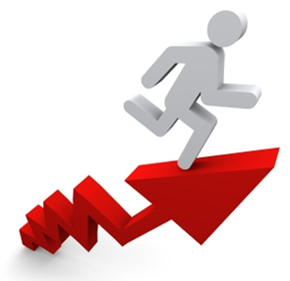 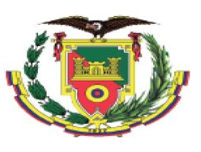 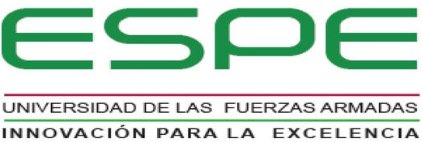 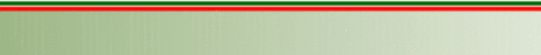 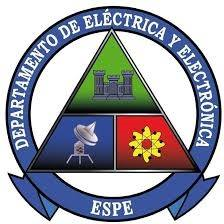 CLASIFICACION DEL NIVEL DE RIESGO
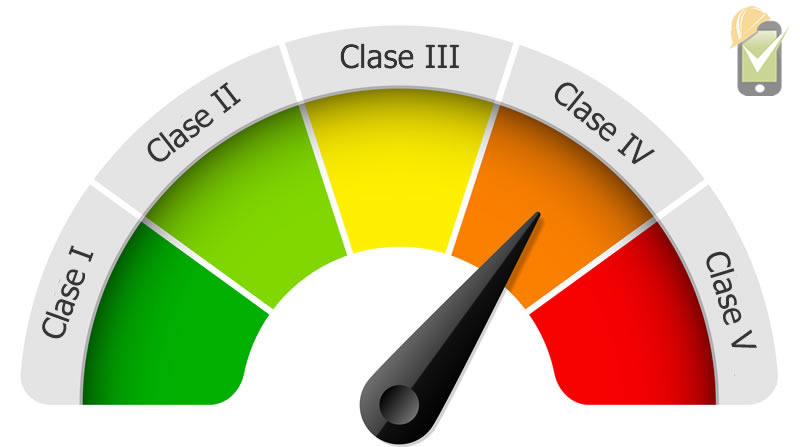 Es importante mencionar que por motivos de seguridad en la manipulación de explosivos el parámetro máximo a considerar en un riesgo notable, es el valor límite para mantener un almacenamiento seguro, considerando que al momento de llegar a estos límites se realizará un control en el sistema para regresar a un nivel aceptable
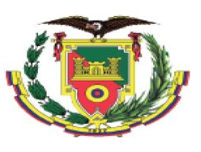 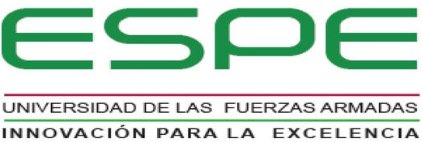 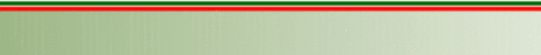 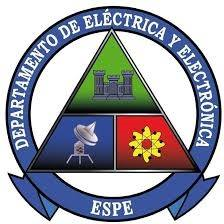 INSTRUMENTACION
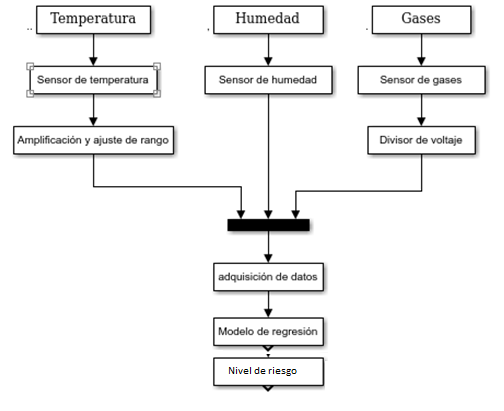 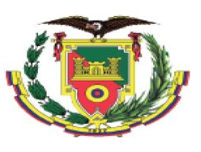 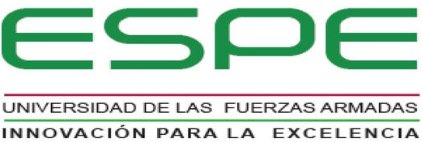 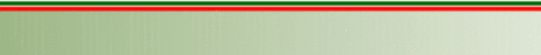 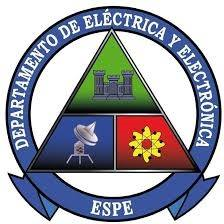 SISTEMA DE CONTROL
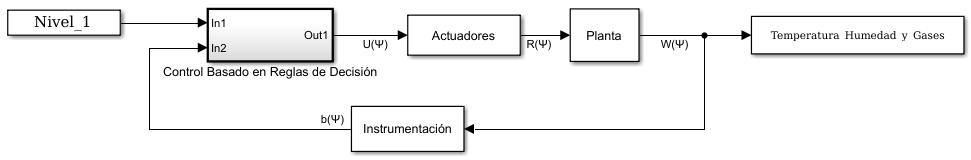 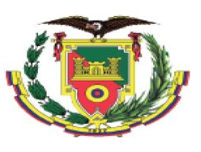 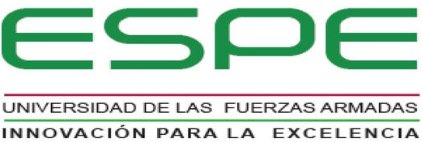 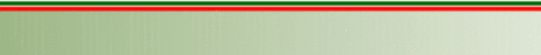 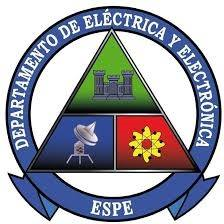 HMI
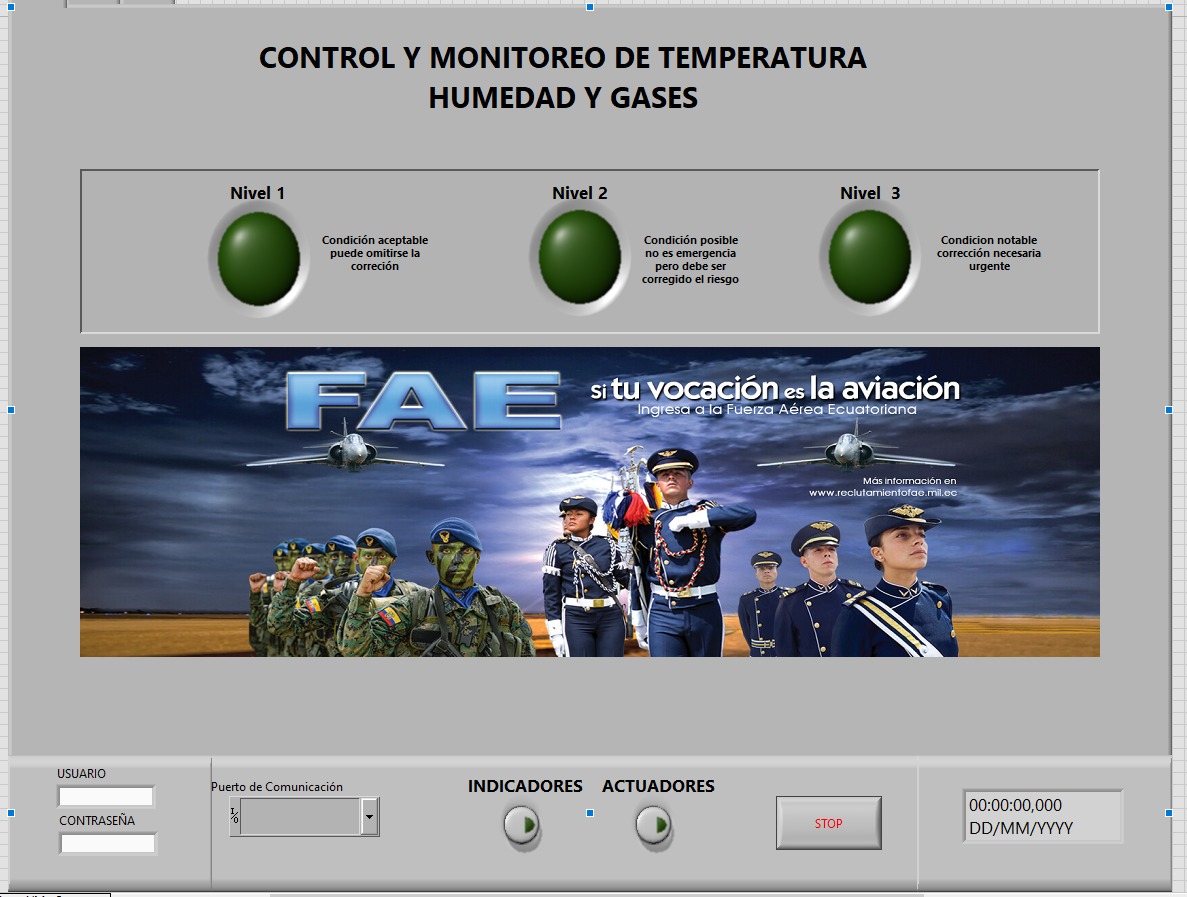 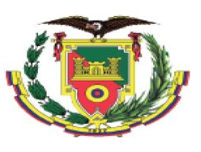 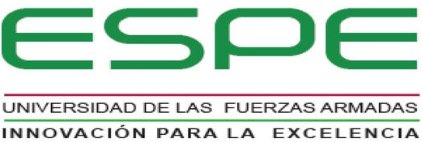 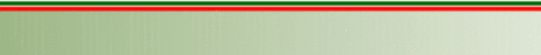 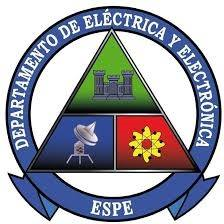 CONCLUSIONES
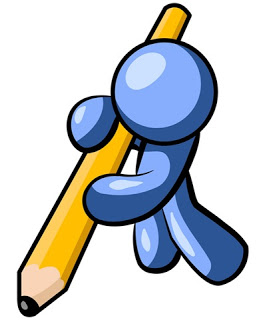 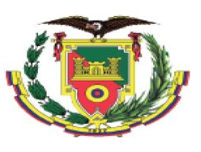 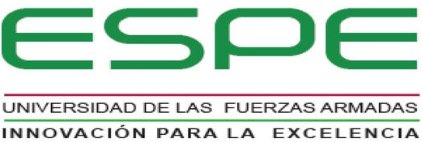 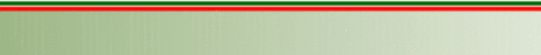 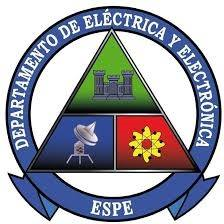 CONCLUSIONES
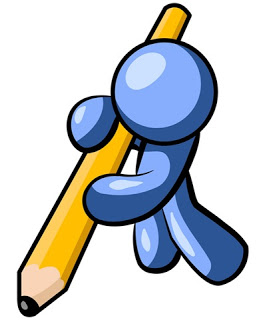 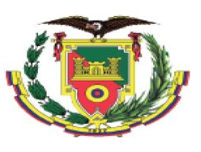 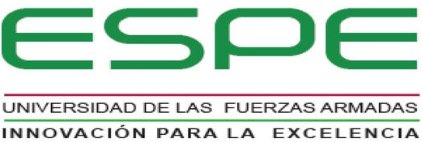 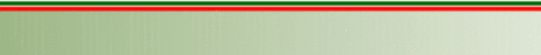 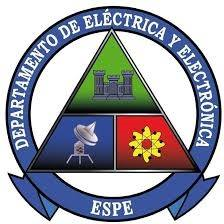 CONCLUSIONES
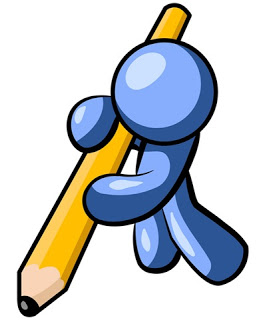 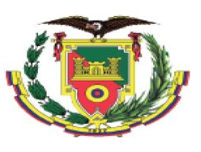 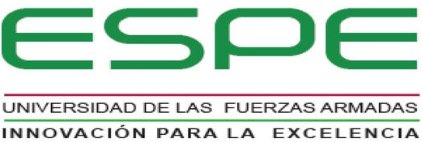 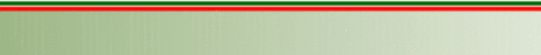 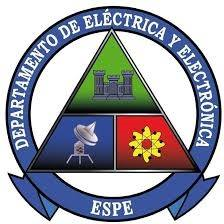 RECOMENDACIONES
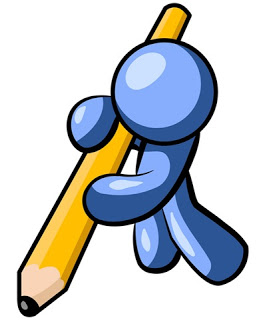 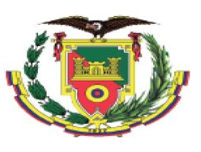 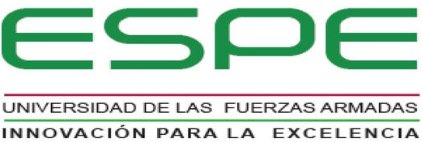 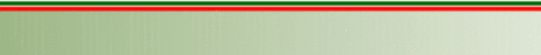 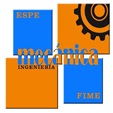 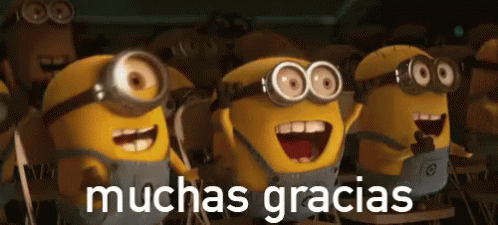 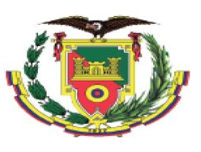 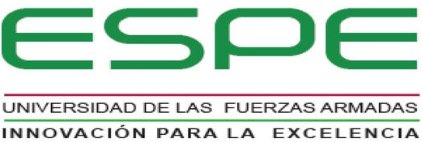 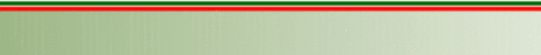